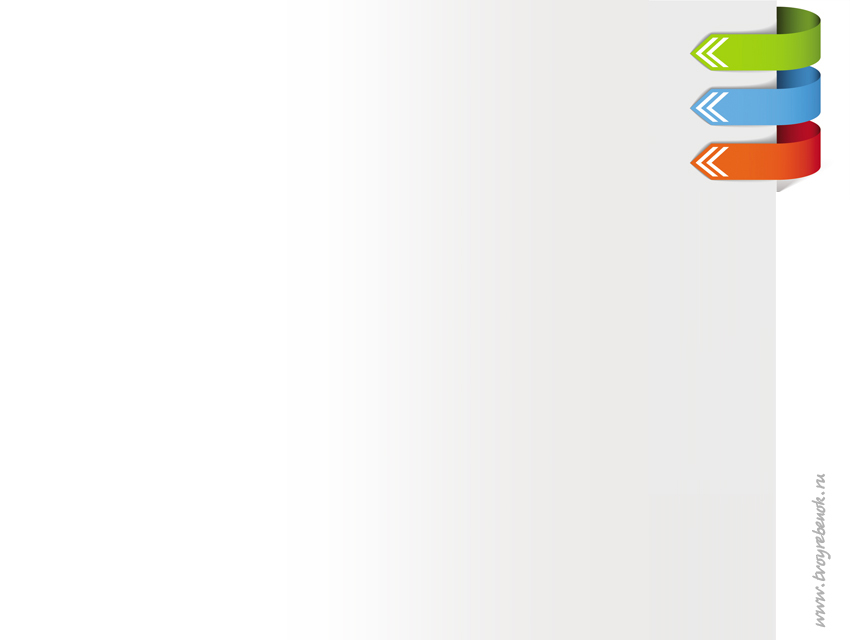 Обработка текстовой информации5 класс
Гущина Ирина Николаевна 
учитель математики и информатики
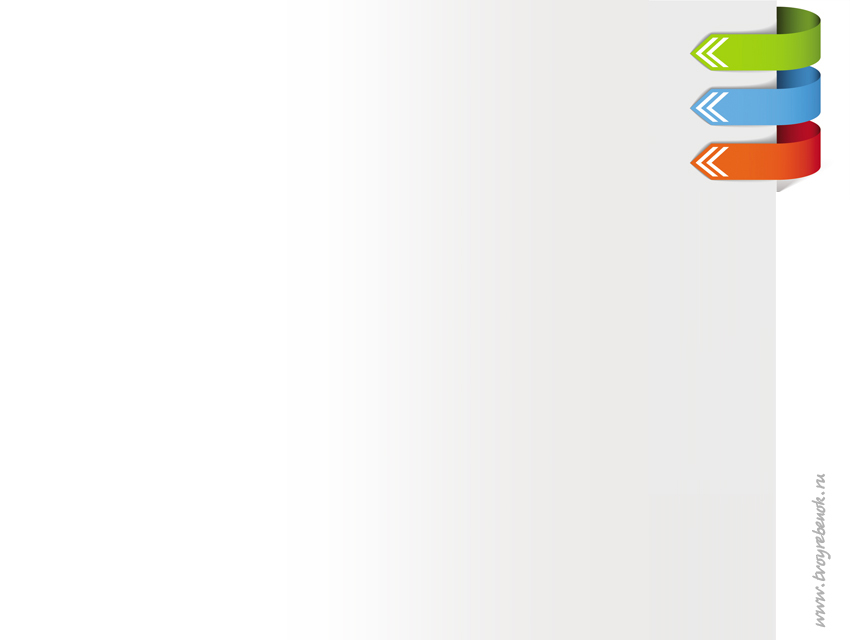 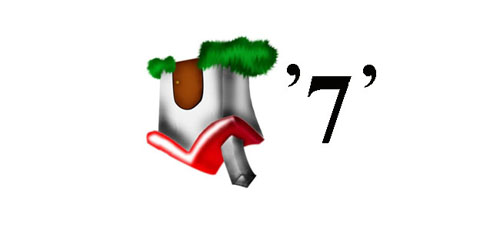 сервер
модем
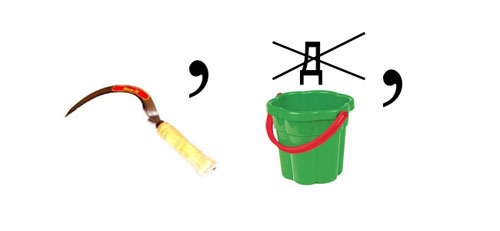 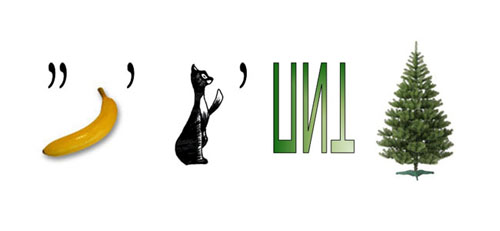 накопитель
http://metod-kopilka.ru/pics/s20.jpg
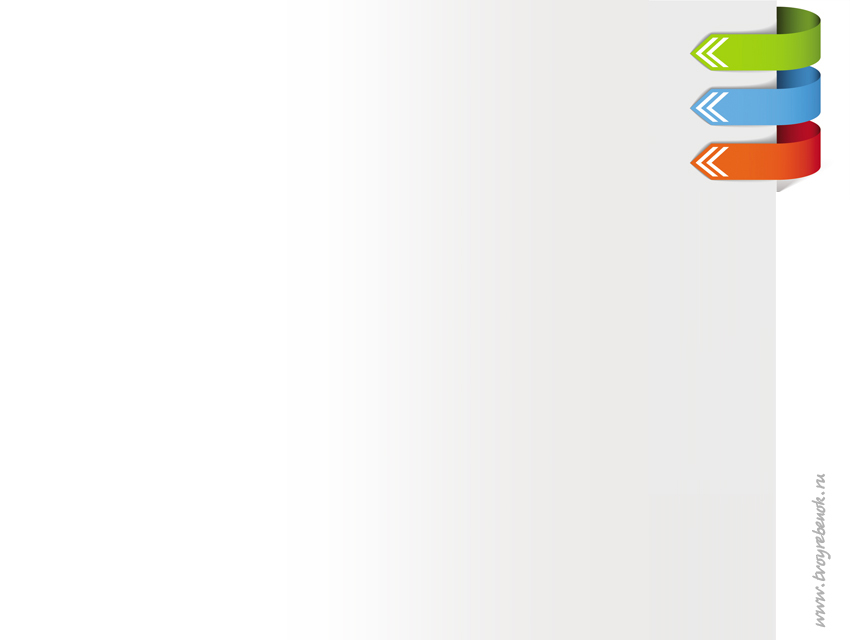 ЭТАПЫ СОЗДАНИЯ ТЕКСТОВОГО ДОКУМЕНТА
Ввод 

Редактирование 

Форматирование
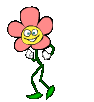 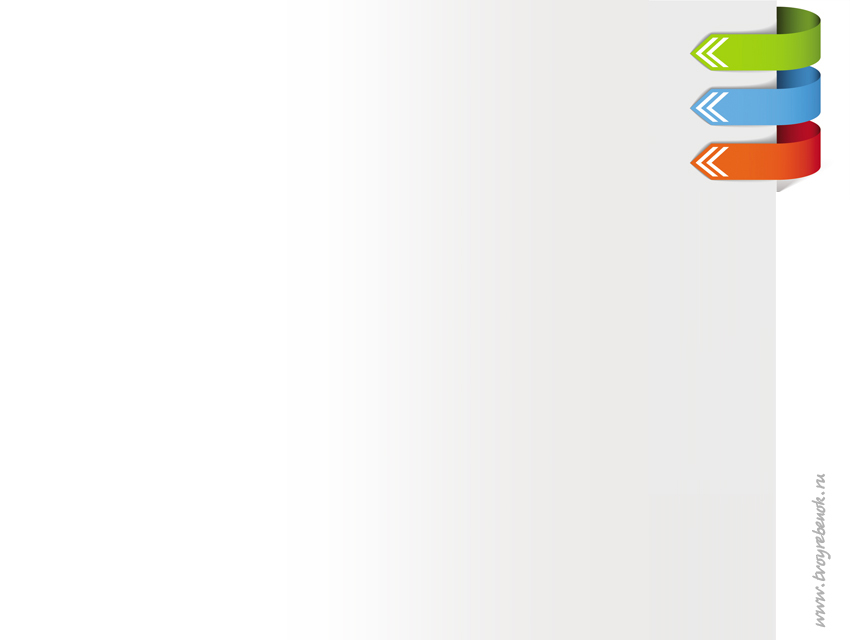 С помощью стрелок




курсор можно перемещать по всему экрану.
РЕДАКТИРОВАНИЕ ТЕКСТА
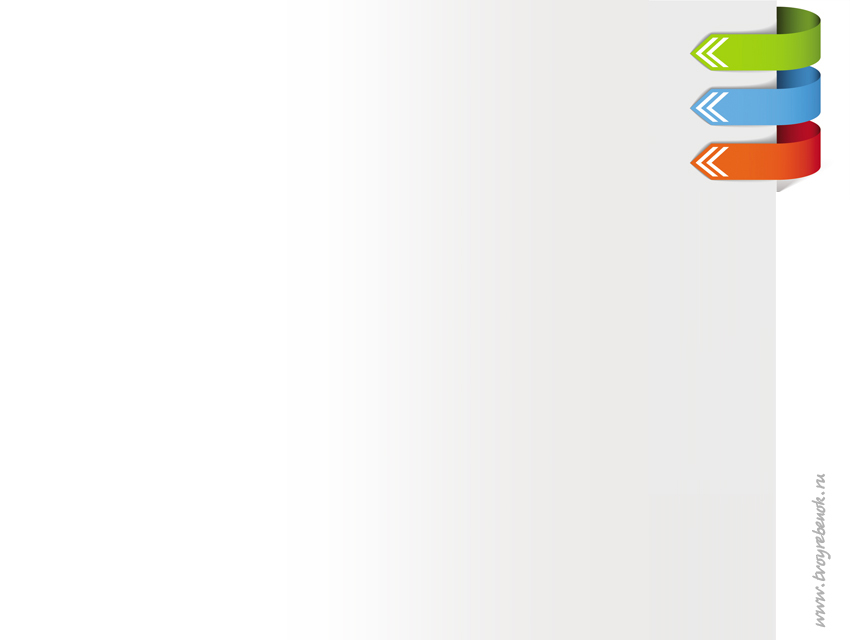 Текстовые редакторы -  программы, предназначенные для создания простых сообщений и текстов, позволяющие  автоматически      находить в тексте заданное слово,     заменять во всем тексте одно слово другим.
Блокнот помогает создавать небольшие тексты, состоящие из букв, знаков препинания и специальных символов, которые можно вводить с помощью клавиатуры.
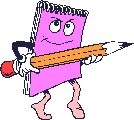 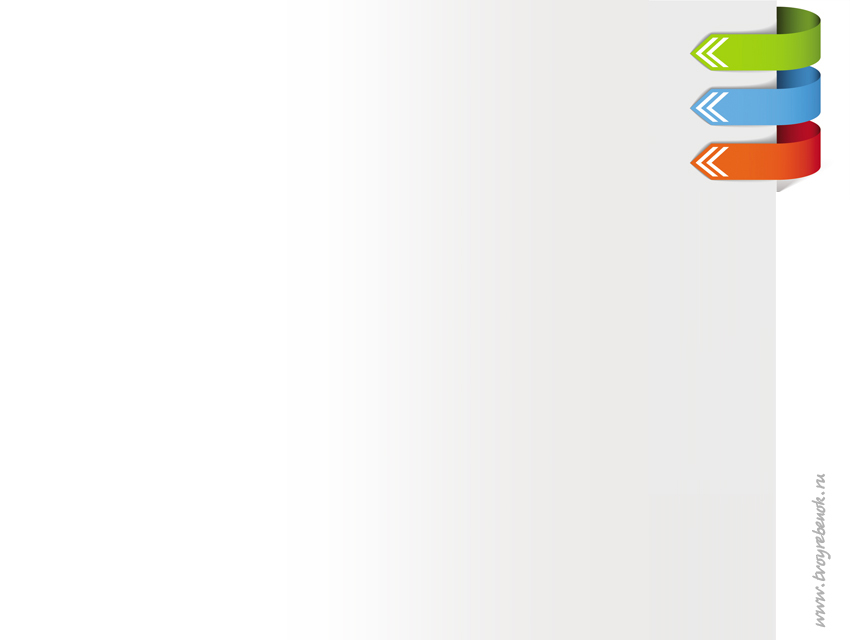 Текстовые редакторы -  программы, предназначенные для создания простых сообщений и текстов.
Текстовые процессоры –это программы для работы с текстами, позволяющие изменять начертание и размер шрифта, включать в документ таблицы, рисунки, схемы, звуковые фрагменты.
 
WordPad помогает создавать и оформлять рассказы, доклады, статьи для школьной газеты, содержащие надписи, таблицы, схемы, рисунки, фотографии
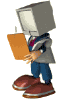 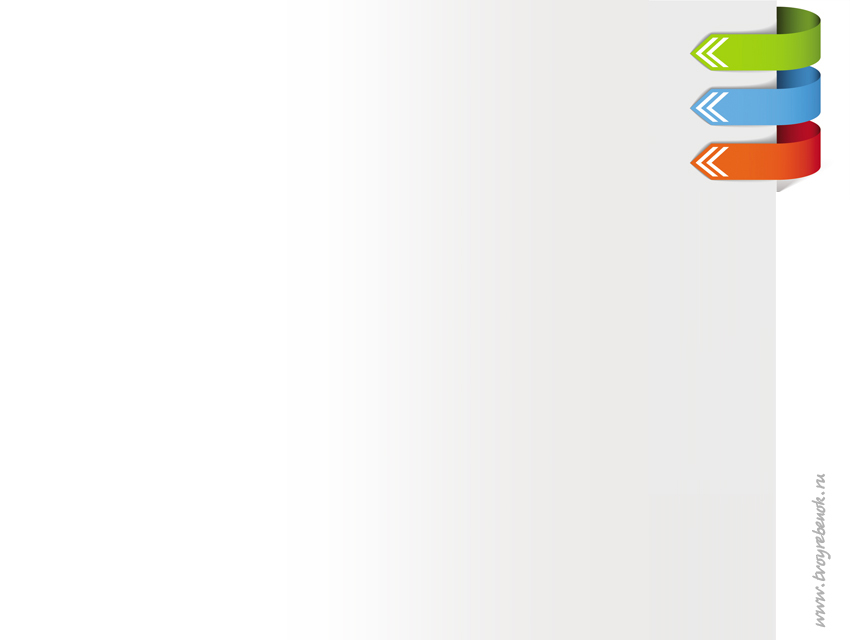 Для перемещения по всему документу предназначены специальные комбинации клавиш.
Home
End
Ctrl + 
Ctrl + 
Page Up
Page Down
Ctrl + Home
Ctrl + End
– в начало строки
в конец строки–
– на слово вправо
на слово влево –
–на экранную страницу вверх
на экранную страницу вниз –
–в начало текста
в начало текста–
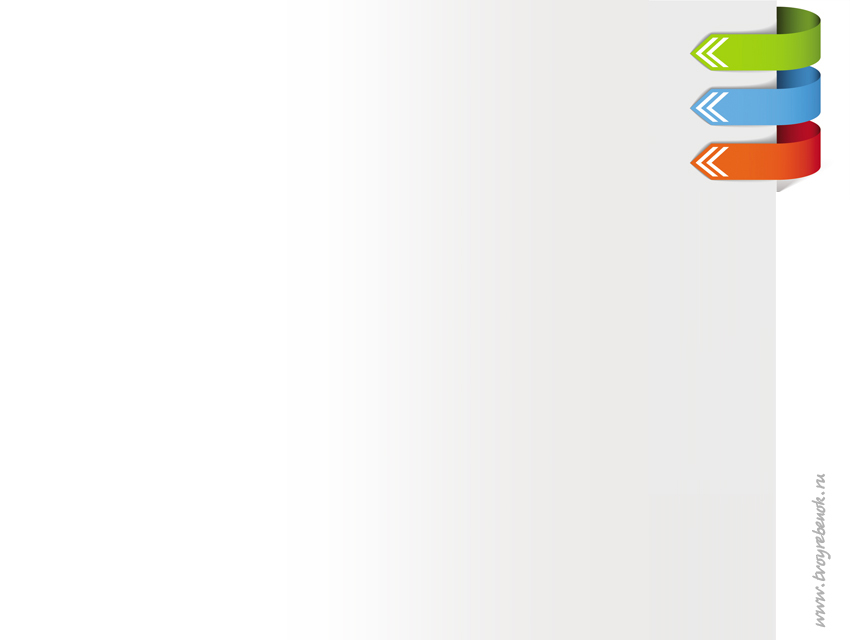 Физкультминутка
А теперь представим, детки, Будто руки наши – ветки. Покачаем ими дружно, Словно ветер дует южный. Ветер стих. Вздохнули дружно. Нам урок продолжить нужно. Подравнялись, тихо сели И на доску посмотрели.
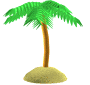 http://www.testsoch.com/fizkultminutki-v-stixax-na-urokax-informatiki/
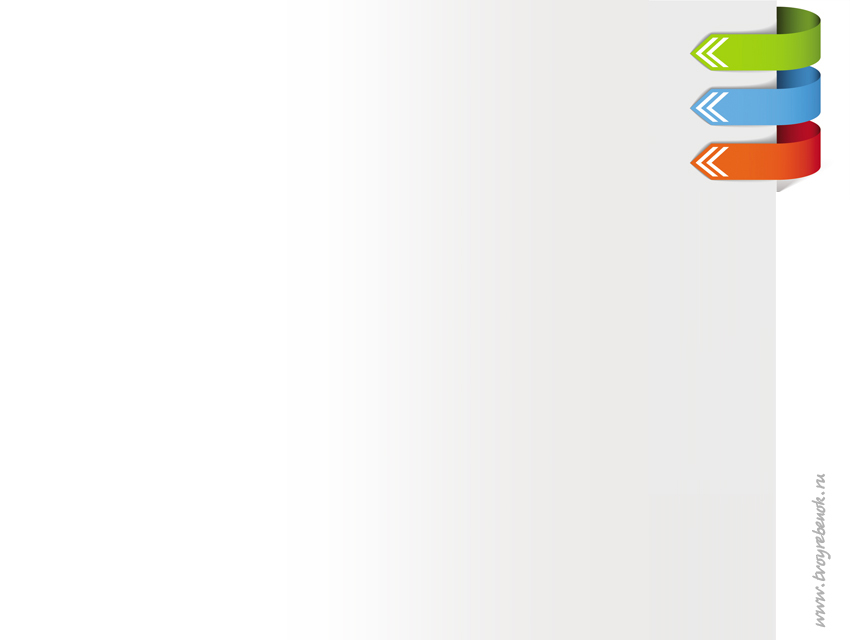 Практическая работа №7Задания №1 - №5
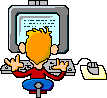 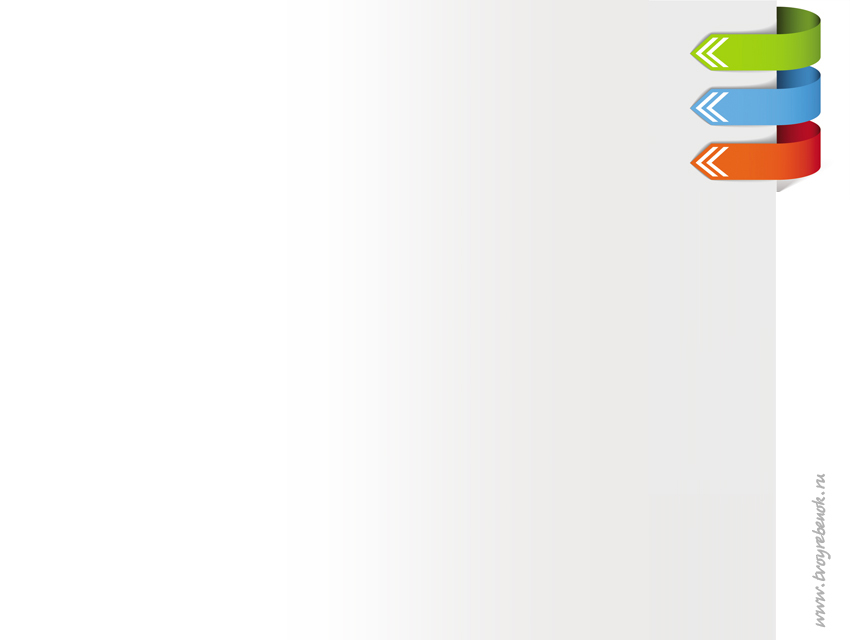 Домашнее задание§ 2.9 (стр. 86 – 87)РТ: №33,34 стр. 31